2021 | NOVEMBER
Introduction: What is Dilution? (video)
2
[Speaker Notes: Dilution: Adding water to a mixture to decrease the concentration in a sample]
LEARNING
OUTCOMES
Discuss the importance of diluting water samples
 Calculate a Dilution Factor
3
GROUPACTIVITY
When are dilutions needed in drinking water quality testing?
4
[Speaker Notes: Microbiological testing – too many bacteria make plates difficult to count
Physical Testing – turbidity too high (out of range on the meter)
Chemical Testing – chemical concentration too high (out of range)]
How to Dilute
Add a known volume of dilution water to a known volume of sample.
Example: 99 mL water to 1 mL sample = 100 X dilution
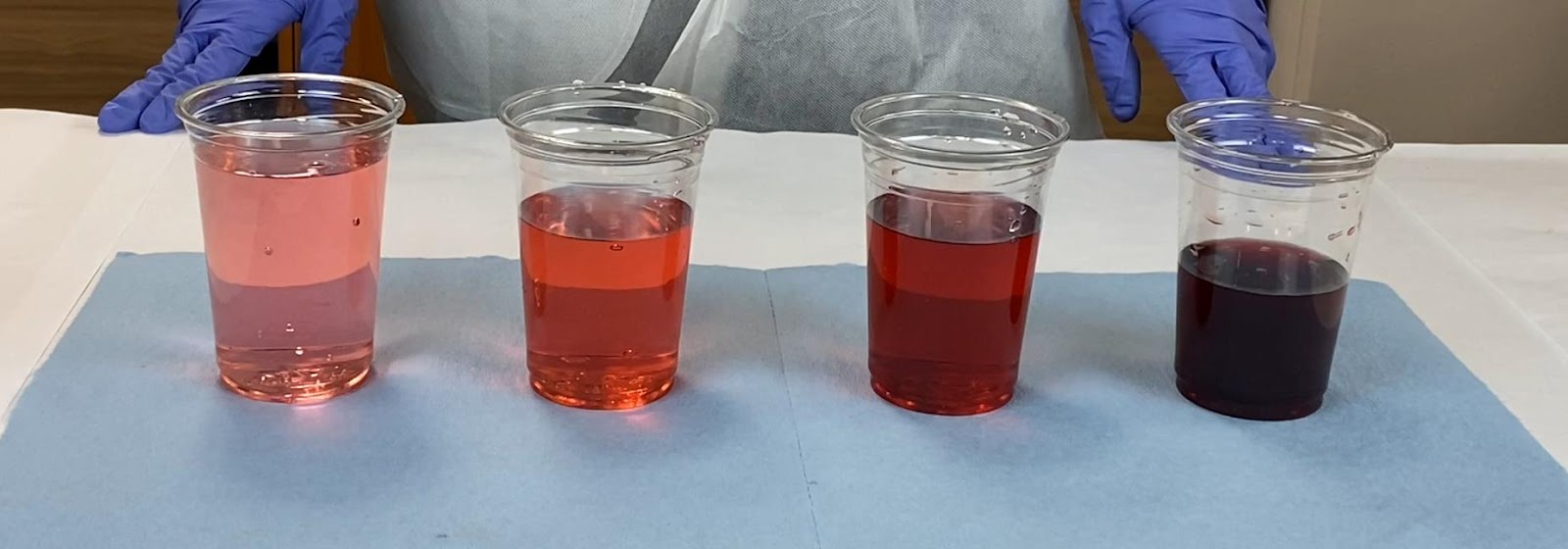 Source: CAWST
5
Dilution Factors
Step 1: CALCULATE 
Total Volume/Sample Volume = Dilution Factor
6
[Speaker Notes: After diluting a sample, you must adjust the test result by multiplying by a dilution factor.]
Dilution Factors
Step 2: APPLY 
Dilution Factor x Test Result = Final Result
7
[Speaker Notes: After diluting a sample, you must adjust the test result by multiplying by a dilution factor.]
Practice
Sample volume = 10 mL
Total volume = 100 mL
Colony count (result) = 15
What are the total Colony Forming Units (CFU) / 100 mL in your sample?
8
Solution
Step 1: Calculate the dilution factor
100 mL (total volume)/10 mL (sample volume) = 10 (dilution factor)
Step 2: Apply the dilution factor
10 (dilution factor) x 15 (# of colonies) = 150 CFU/100 mL
9
[Speaker Notes: CFU = colony forming units = # colonies on the test plate]
GROUPACTIVITY
Group Work (10-15 minutes)

DILUTION EXERCISE
10
[Speaker Notes: See Trainer Manual for Dilution Exercise instructions.]
REVIEW
You are sampling a protected shallow well

What is the likely contamination level and what sample volume would you use?
Note: Use the Dilution Chart Handout to answer this question
11
[Speaker Notes: Answer key:
Contamination level = moderate 
Sample volume =50 mL (X 2 dilution factor)]
Dilution Chart
Typical Contamination Levels
Dilution Chart for Microbiological Testing
12
[Speaker Notes: Contamination level = moderate 
Sample volume =50 mL (X 2 dilution factor)]
Thank you!
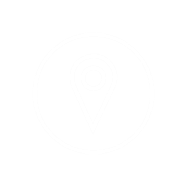 Calgary . Alberta . Canada
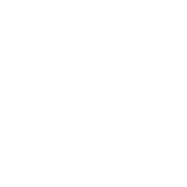 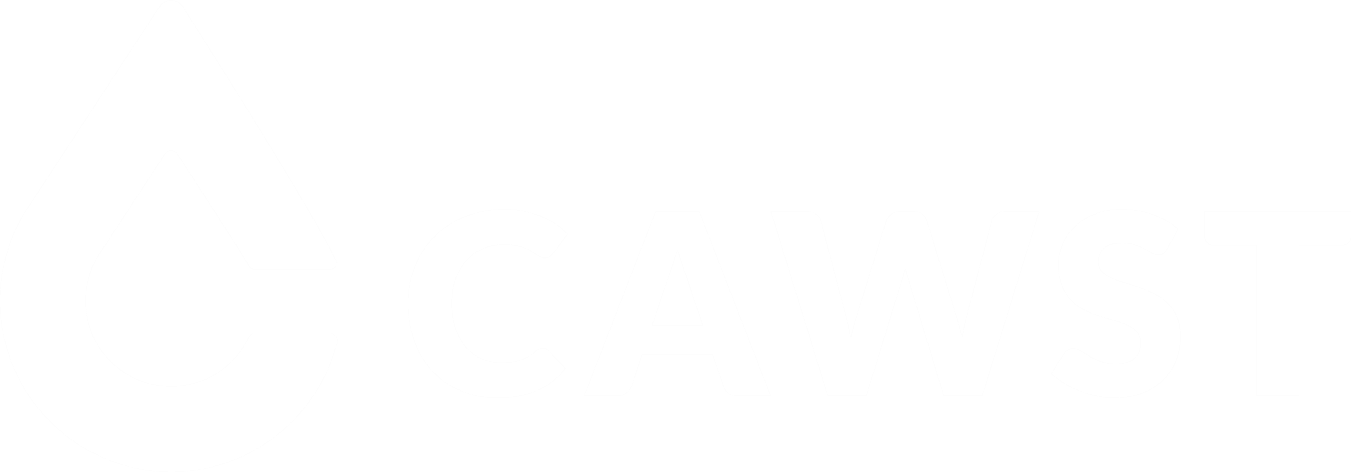 +1 403 243 3285
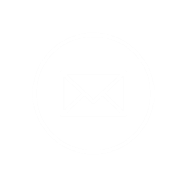 cawst@cawst.org
cawst.org
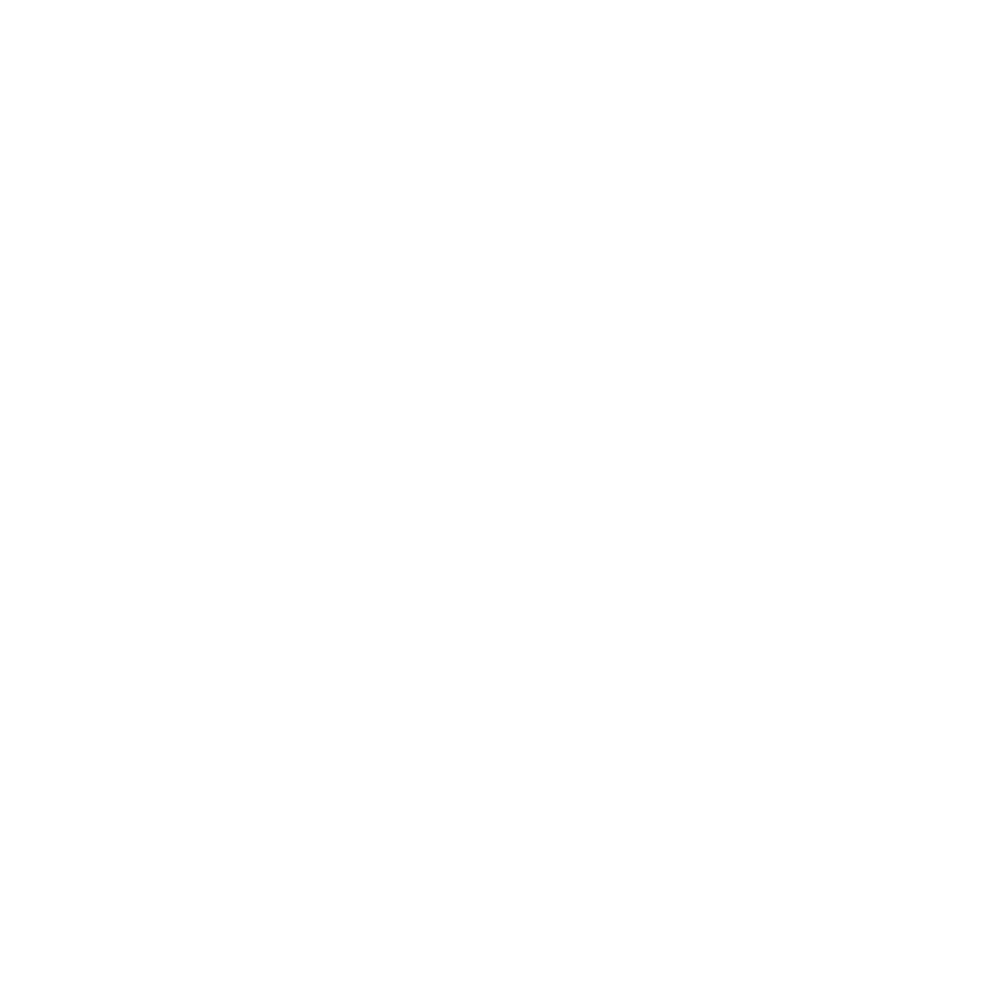